SEPTEMBER 11-12, 2017
Forget about Agile for a second!
Nataliia KSENZHEK CSM, PROJECT MANAGER, EPAM SYSTEMS CZ
Our interpretation of Agile Manifesto
3.BUILDING IT RIGHT
CRAFTSMENSHIP	  OVER 	CRAP                               Robert C. Martin
Challenges we faced
Tactical
What to do?
How to do?
Principles? 
Strategical
Organization structure change challenge 
New positions 
New priorities
Cultural
Company values
Company philosophy
People’s mindset 
“It won’t work here!” problem
Practice 5 min
Practice 5 min
To be successful we need
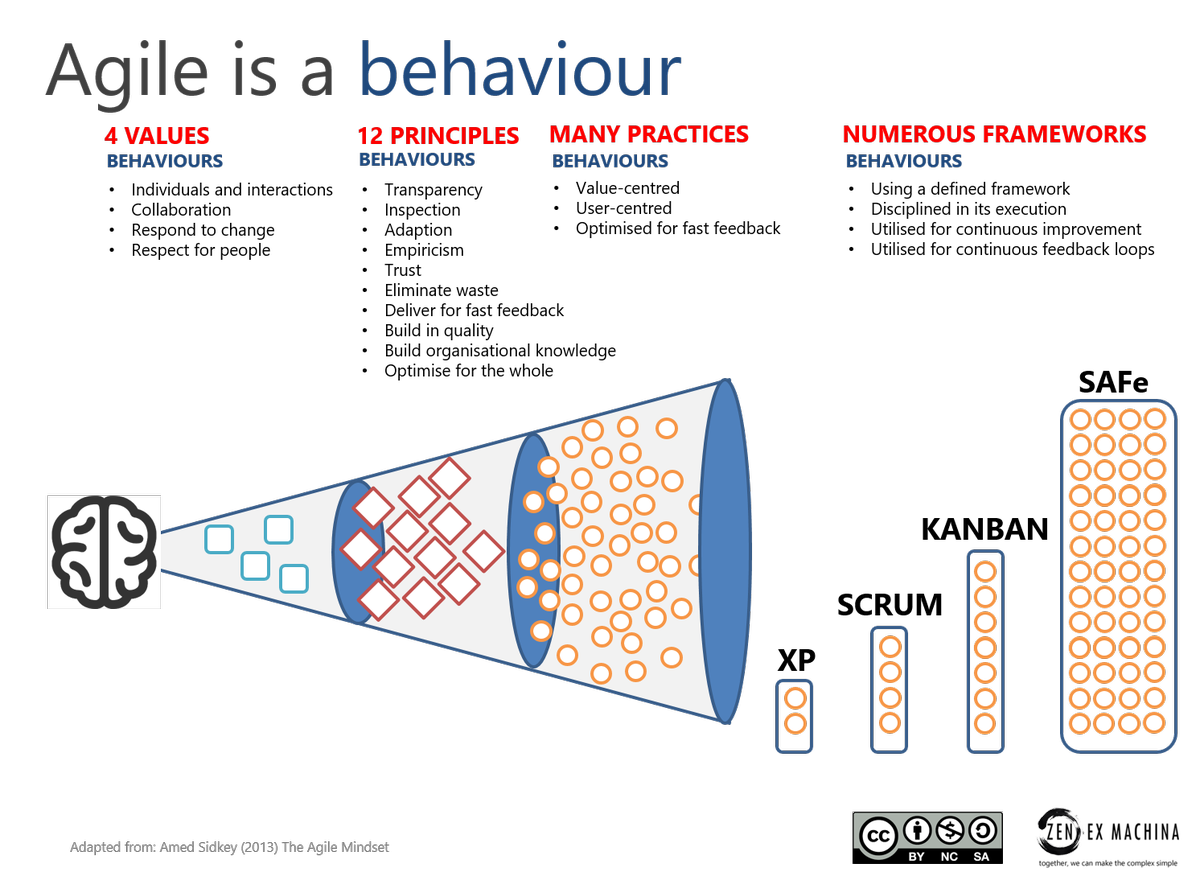 Agile Umbrella
Why it is challenging?
Solving challenges
Tactical
Do the trainings
Help applying theory in practice
Do the workshops
Teach in practice
Show the examples and success stories
Strategical
Organization structure changes proposals
Team re-grouping
PO and SM roles 
Cultural
Reach the benefits of the practices not the practices itself
Show to people the benefits of communication
Build trust
Shift from Mirco-manage to empowerment
Case 1. Release now
Case 2. Deadline
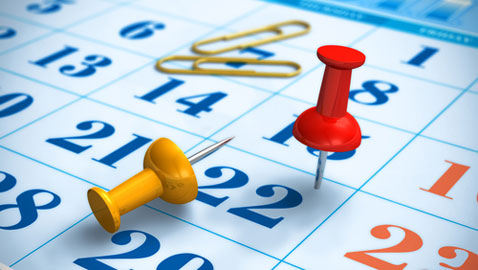 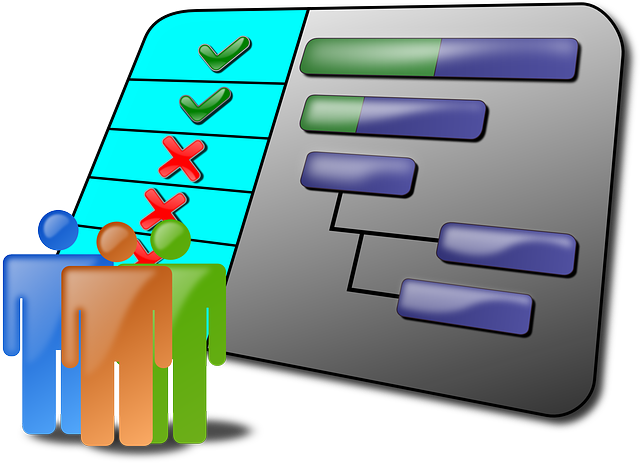 Case 3. I won’t do that
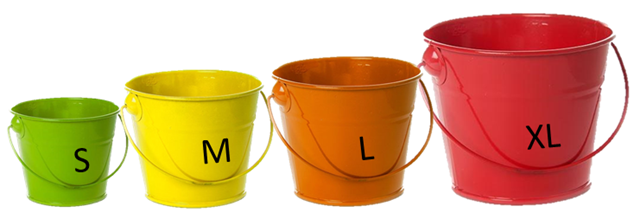 Summary
Work as a team
Do the Right things
Do the things Right
Thank you
www.epam.com
Nataliia_Ksenzhek@epam.com